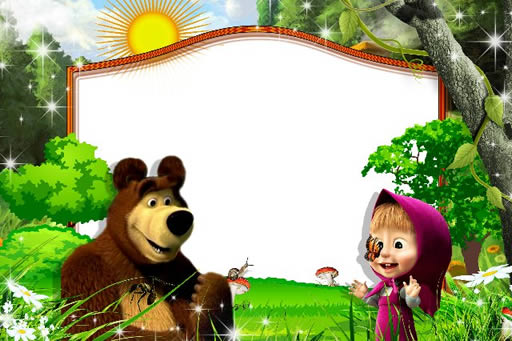 Склонение имён существительных
Тест-тренажёр
4 класс
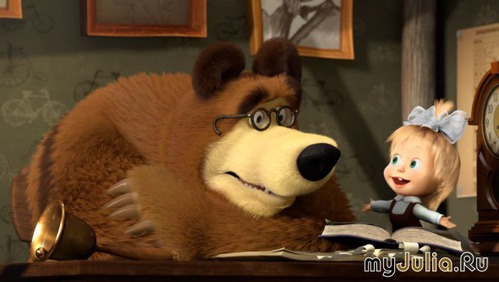 ПОВТОРИ ПРАВИЛО
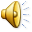 Три склонения имён существительных
Сейчас проверим!
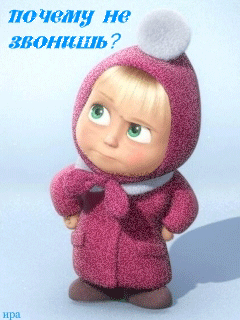 I вариант
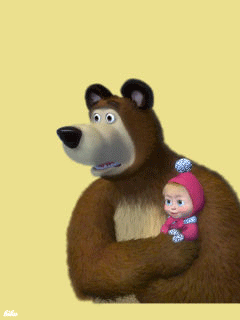 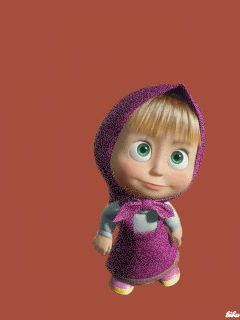 ошибка
ошибка
+
ошибка
+
ошибка
+
ошибка
ошибка
ошибка
ошибка
+
ошибка
ошибка
+
ошибка
ошибка
+
ошибка
+
ошибка
ошибка
+
ошибка
+
ошибка
ошибка
ПОВТОРИ ПРАВИЛО
ошибка
ошибка
+
ошибка
+
ошибка
ошибка
+
ошибка
Три склонения имён существительных
Сейчас проверим!
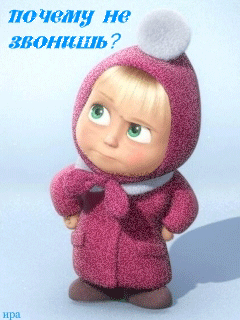 Использованные ресурсы
http://wap.mobilmusic.ru/newanim.html?start=30&podtip=14 – анимированные картинки героев мультфильма «Маша и медведь» и др.
Детские рамки для фото "Маша и медведь". http://evalissa.ru/post168908283/
УЧИ!
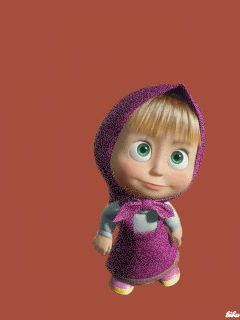 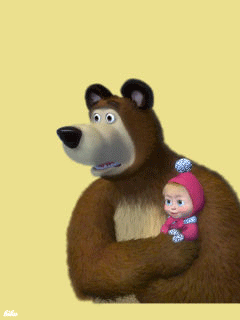 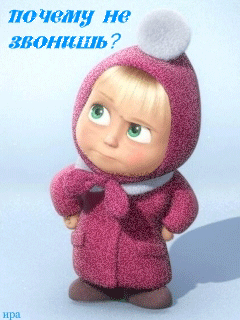